بساط الحركات الأرضية
يتكون بساط الحركات الأرضية من منطقة محددة بخطوط معلمة داخل مربع مساحته 144 متراً مربعاً مغطى بالسجاد و من تحته قطع لباد و من الأسفل قطع خشبية موضوعة على قطع بلاستيكية للمساعدة على القفز و لامتصاص الهبوط.يتكون الأداء من حركات أكروباتيكية و حركات قافزة مع أو من دون دوران و حركات رقص و حركات مرونة و حركات للوقوف على اليدين وللفتيات كل ذلك يؤدى بمصاحبة الموسيقي بما لا يزيد على دقيقة و نصف للفتيات للرجال من دون موسيقى بما لا يزيد على 70 ثانية.
[Speaker Notes: jhhhh]
المهارات الأساسية على بساط الحركات الارضية
أولا: الدحـــــرجــــــــات:
 
أ‌-  الأمامية: المتكورة - الدحرجة الأمامية فتحاً - الدحرجة الأمامية ضما - قفزة الحوت - الدحرجة الأمامية الطائرة.
ب‌-  الخلفية: المتكورة – المنحنية ضماً – المنحنية فتحاَ – للوقوف على اليدين - للوقوف على اليدين مع اللف وغيرها.
الــدحـــرجــة الأمـــاميــــة المتـــكــــورة
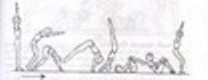 الخطوات
·  تبدأ من الوقوف ضماً الذراعين جانباً أو أماما أو عالياً.
·  ثني الركبتين لحوالي 45 درجة الذراعين أماما.
·  الميلان للأمام و وضع اليدين على الأرض لنقل الاستناد من الرجلين إلى اليدين.
·  مد الركبتين للحصول على عزم للدروان.
· لمس البساط بخلف الرقبة – الظهر – المقعدة( هنا تغادر اليدين البساط).
· ثني الركبتين بسرعة للوصول إلى التكور و الركبتين تمسان الصدر( من الممكن هنا مسك الساقين باليدين أو عدم مسكهما و مد الذراعين للأمام).
·  مد الركبتين للوصول إلى الوقوف مع اكتمال التدحرج.
تعليم الحركة:
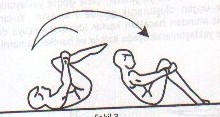